EGI Advanced Computing for EOSC
Compute services for Open Science Opportunities for ENVRI
Gergely SiposHead of Services, Solutions, Support
EGI Foundation
ENVRI Community Meeting
3/Feb/2022
Outline
EGI-ACE services
Environmental science and climate research platforms and use cases (so far)
Uptake and impact
After EGI-ACE
EGI-ACE mission
Implement the Compute Platform of the European Open Science Cloud and contribute to the EOSC Data Commons by delivering integrated computing, platforms, data spaces and tools as an integrated solution that is aligned with major European cloud federation projects and HPC initiatives.
Start: January 2021
Duration: 30 months
Consortium: 33 participating partners, 23 third-parties
Budget: 12 Million EUR (8 Million EC)
EOSC-Exchange
Objectives for EOSC Exchange capacity/capability building
Objective 1: Deliver the European Open Science Cloud Compute Platform and expand the supply-side
Objective 2: Contribute to the implementation of the EU Data Strategy and the EOSC Data Commons to support the Green Deal, Health and Fundamental Research
Objective 3: Integrate the EOSC Compute Platform with the EOSC Portal and the EOSC Core
O4
O1
O5
FederatedData
EGI-ACE
O2
Objective 4: Contribute to the realization of a global Open Science Cloud
O3
EOSCCore
Objective 5: Expand the demand-side of EOSC across sectors and disciplines
EOSC Architecture: Solutions for a sustainable EOSC (report from the EOSC Sustainability WG)
EOSC Exchange Capacity Building
Distributed Computing Services
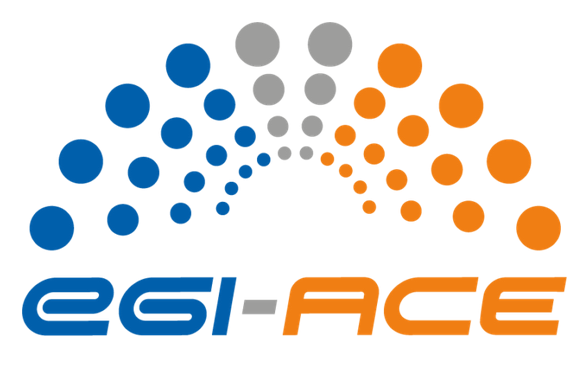 Collaboration agreement signed on 15/Oct/21:
RELIANCE (Research Lifecycle Management for Copernicus users)
Data discovery, deposition, bit preservation storage
Technical Activities
Architecture & Technical Interoperability
Service Provisioning 
Resource Provisioning and Technical Support
Uptake
Joint promotional activities
Joint events
Training
Joint EOSC training 
Co-development of new EOSC training materials
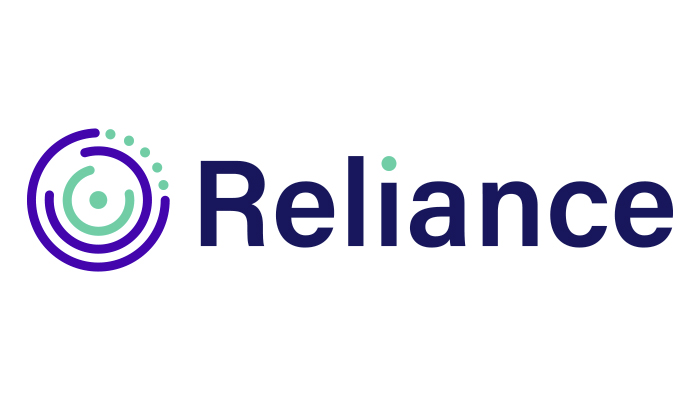 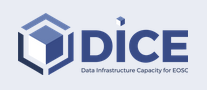 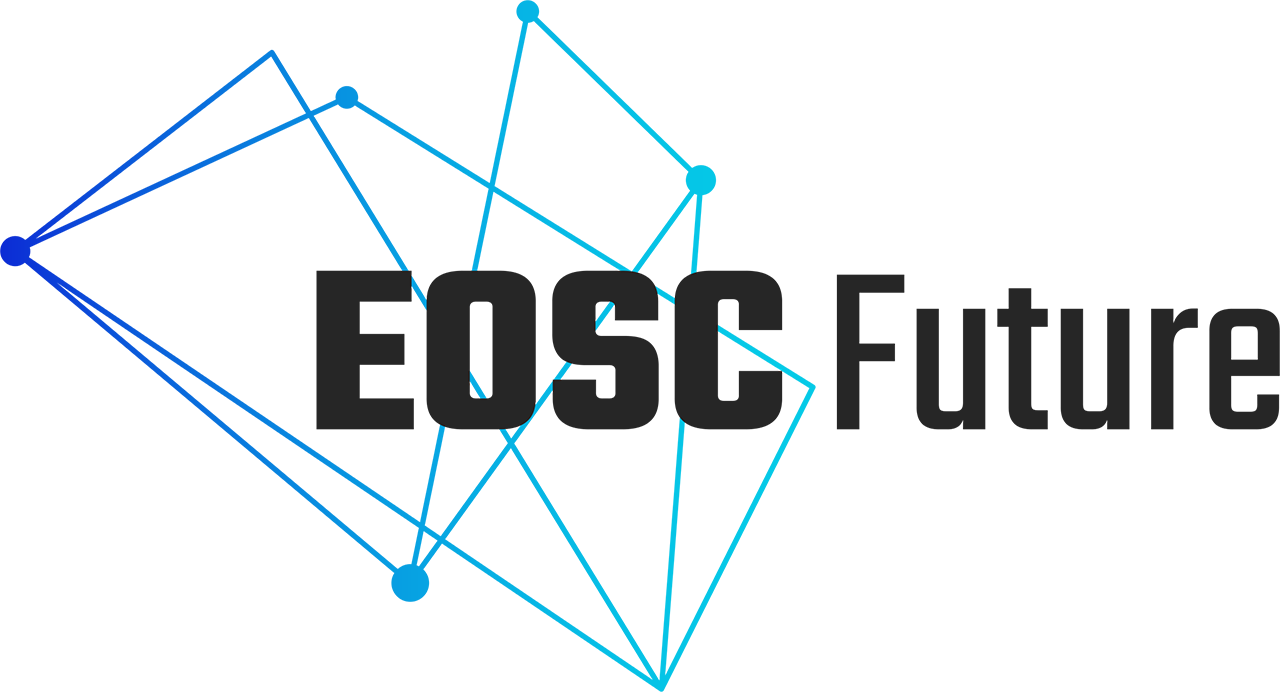 C-SCALE (Copernicus EOSC data analytics engine)
Open scholarship services
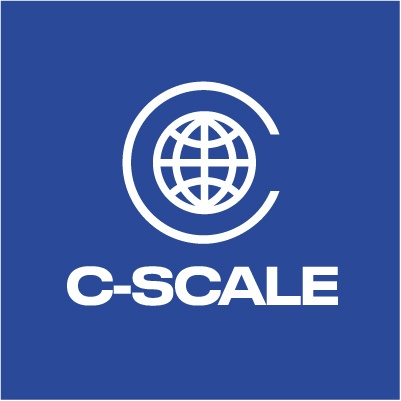 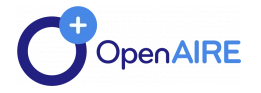 Integrated tiered service architecture
Data Spaces
and Analytics
Data and thematic data analytics and processing tools
EOSC portal
Thematic services
Green Deal Data Space
Health Data Space
Fundamental Science Data Space
Humanities Data Space
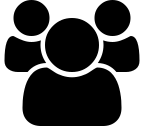 Platforms
generic added-value platform level services
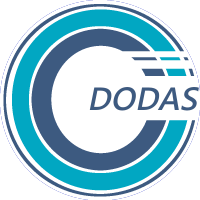 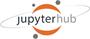 Interactive Computing
Automated Cluster deployment
Distributed AI training
Workload Management
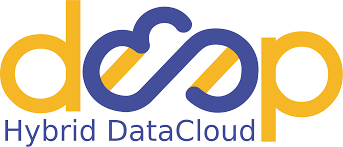 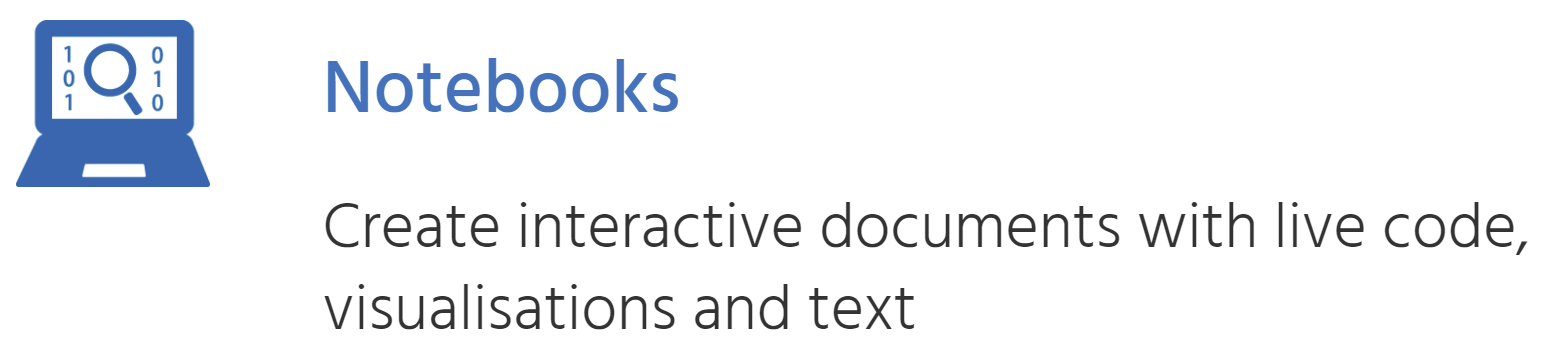 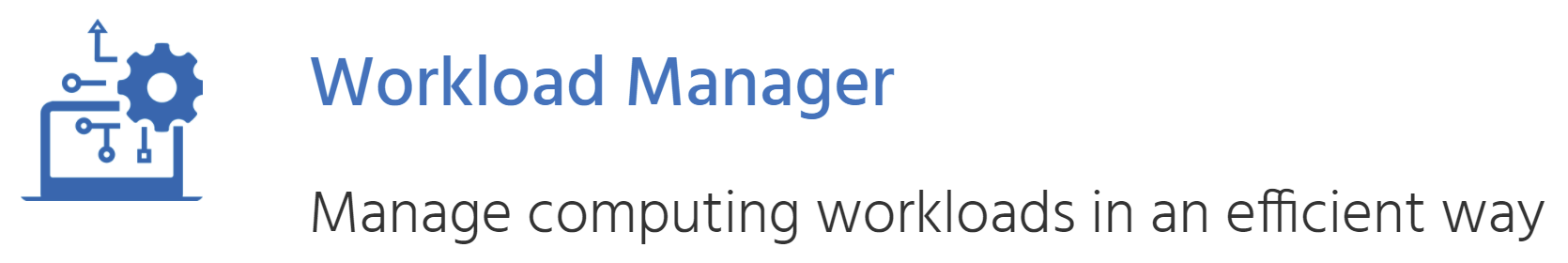 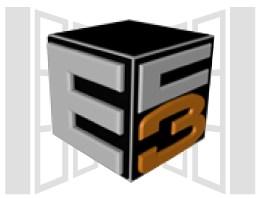 EOSC
 users
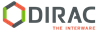 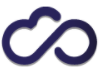 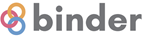 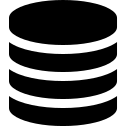 Federated Data
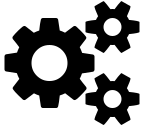 Federated Compute
Service Management, Tools, Processes, Policies
Federated
Access
Federation-wide management of data and computing
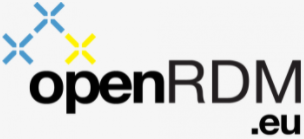 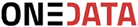 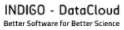 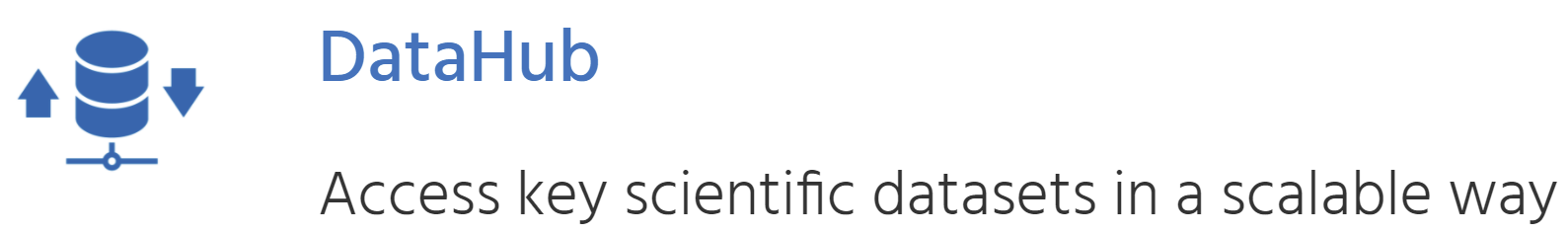 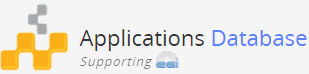 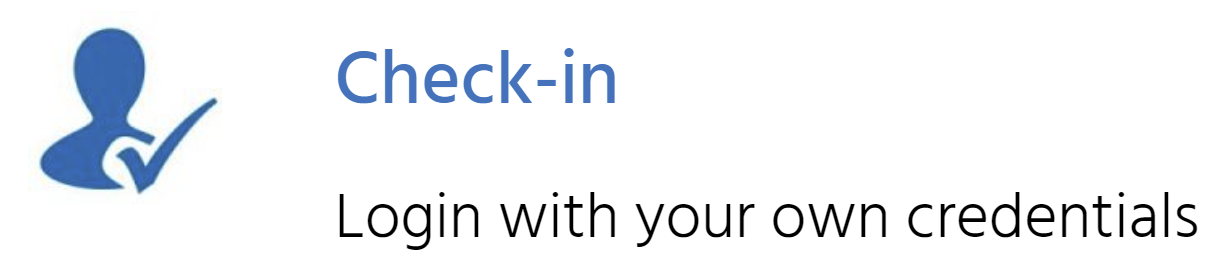 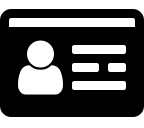 Federated Identity
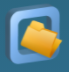 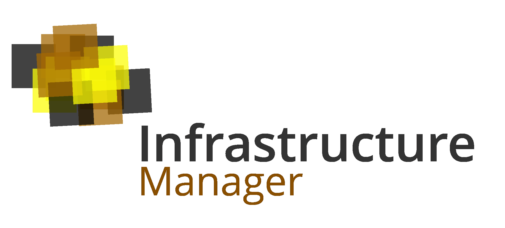 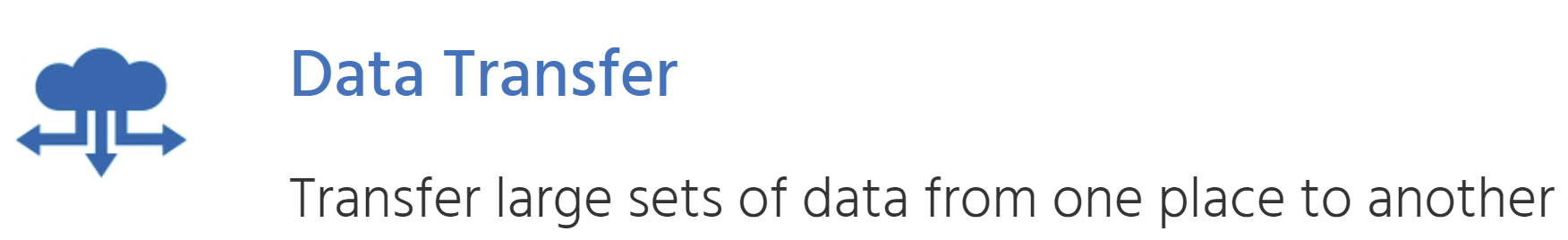 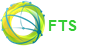 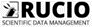 Federated 
Resources
Compute and storage facilities
Research Clouds
HTC
Public Clouds
HPC
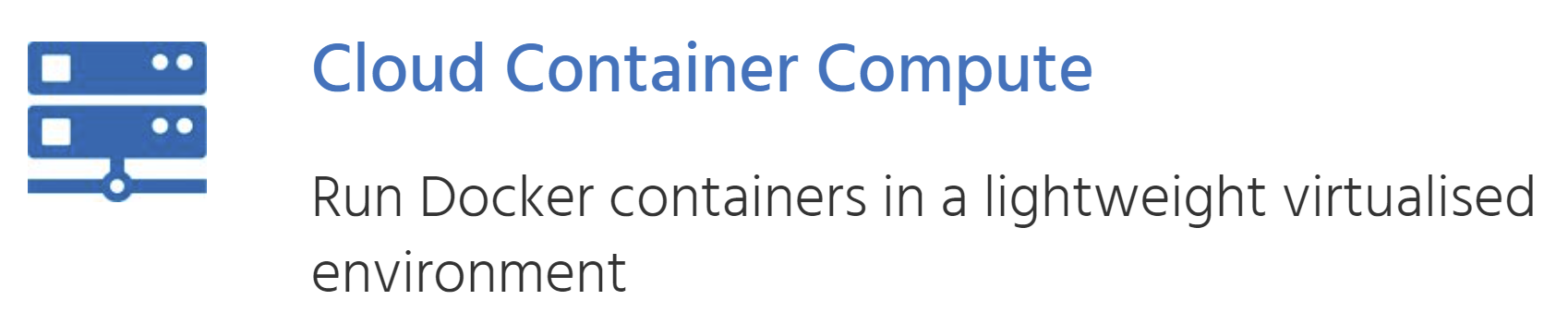 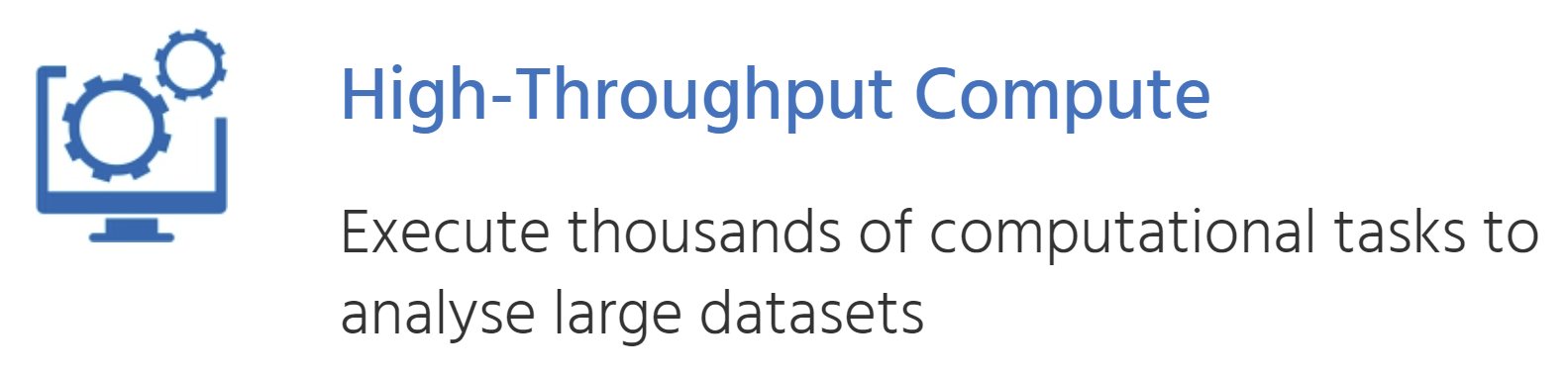 Federated resource brokering and allocation
Usage accounting across sites and communities
Service availability/reliability monitoring
User/admin response mgm via Helpdesk
Continuous improvement (feedback from users and sites)
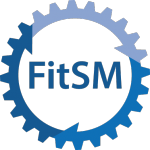 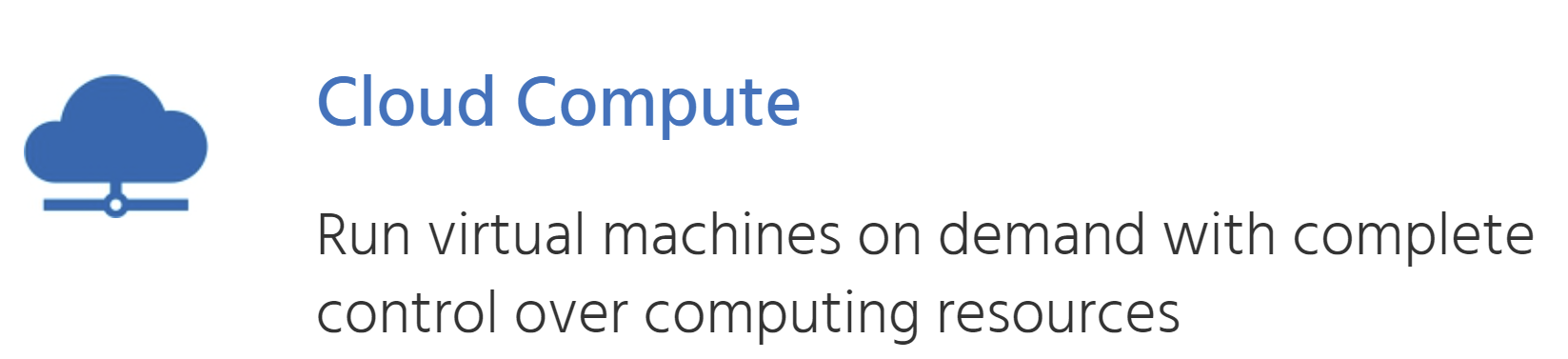 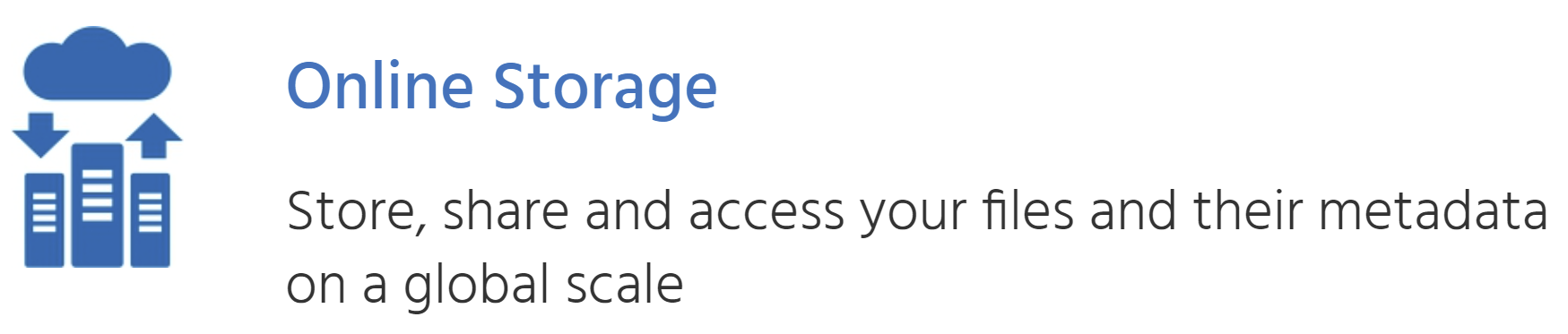 Towards a Global Open Science Cloud
New in 2021:
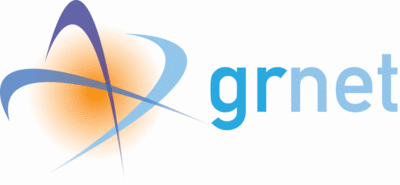 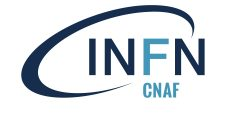 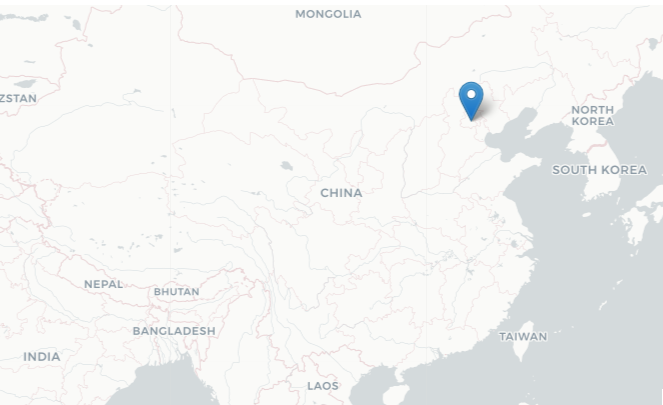 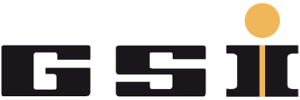 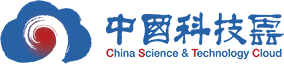 27 cloud providers
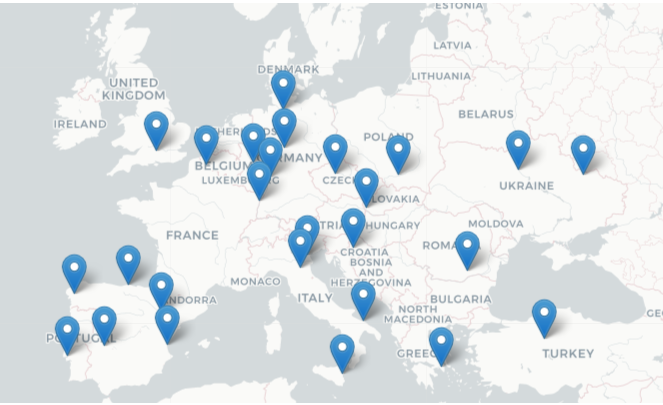 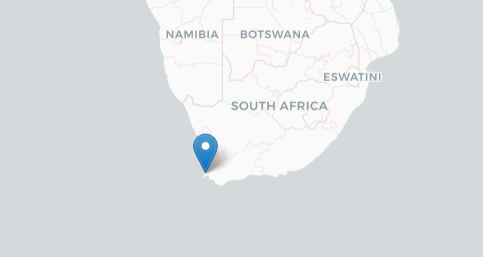 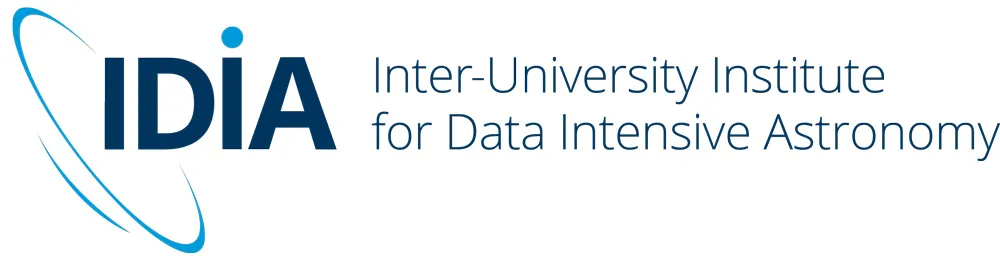 New in 2022
HPC in the EOSC Compute Platform
4 scientific use cases and 4 providers piloting integration of HPC resources:
Use cases: HEP (WLCG), Fusion, ELI-NP (Lasers), Climate Change (ENES)
Providers (also part of EuroCC): IICT-BAS (BG), INCD (PT), TUBITAK (TR), CESGA (ES)
Integration areas:
Federated Authentication and Authorization
Portable containers
Data transfers between HPC-HTC-Cloud
Presence in EOSC Portal, Availability monitoring, Usage accounting
Status and next steps: 
First version of the integration manual available by end of Jan (M7.3)
Validation by HPC providers outside EGI-ACE
Second (final) version of manual available by end of June (D7.3)
Promotion campaign to HPC providers outside EGI-ACE
IICT-BAS
Thematic Services from EGI-ACE:Scientific Data Spaces
Already in EOSC Portal
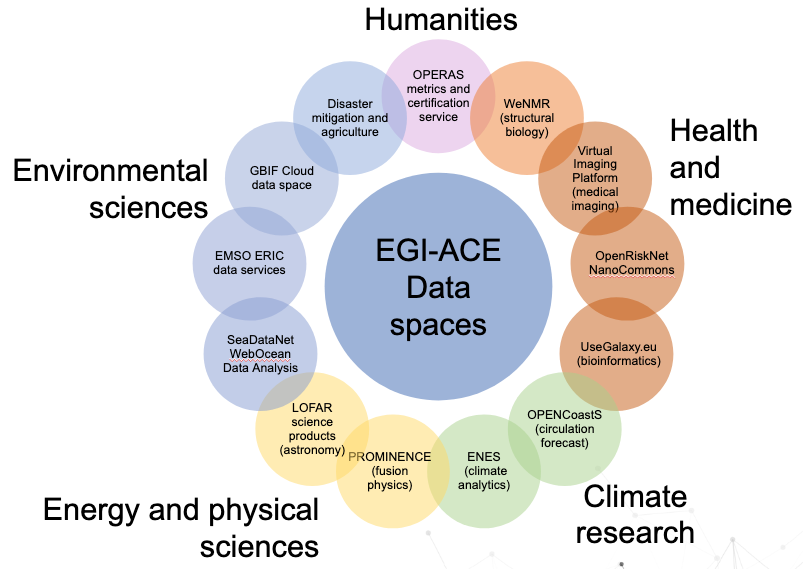 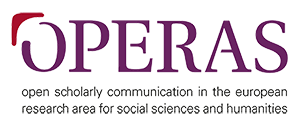 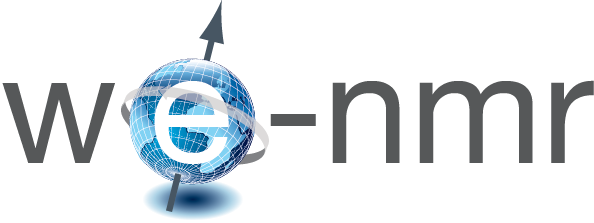 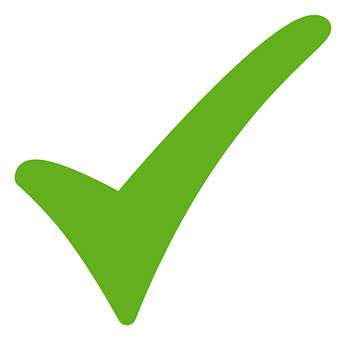 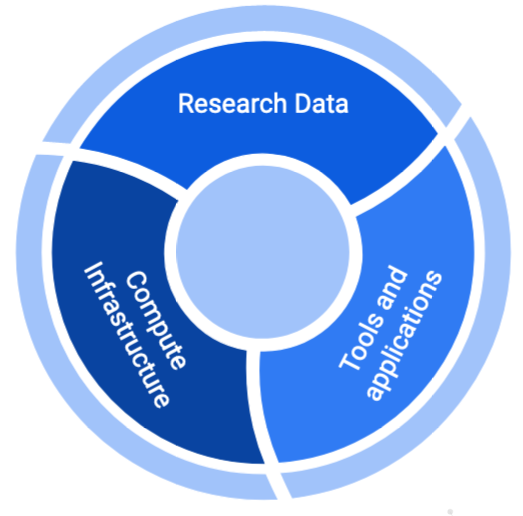 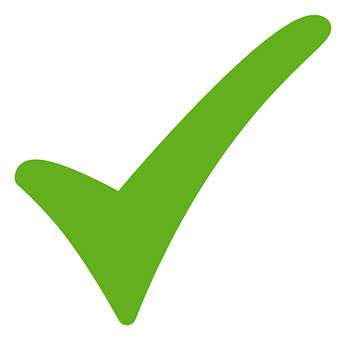 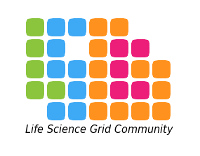 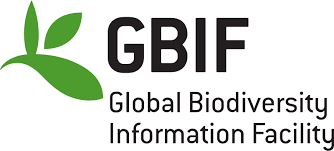 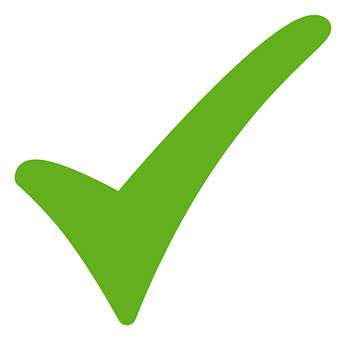 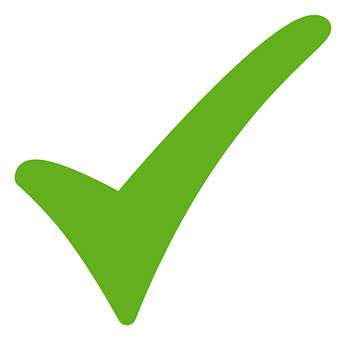 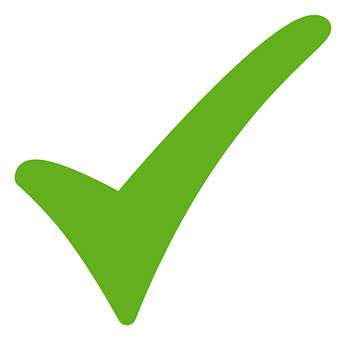 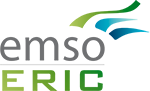 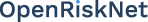 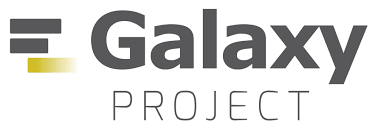 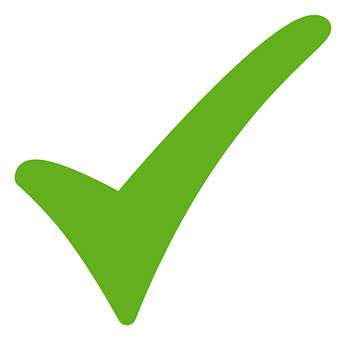 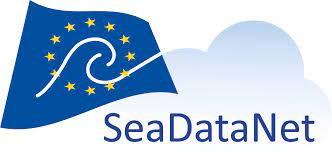 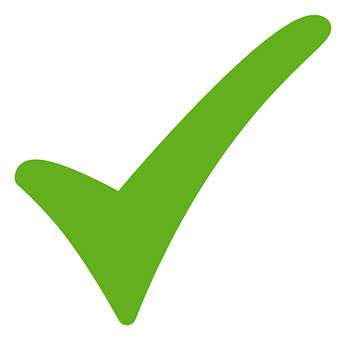 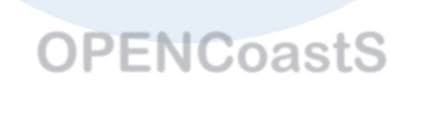 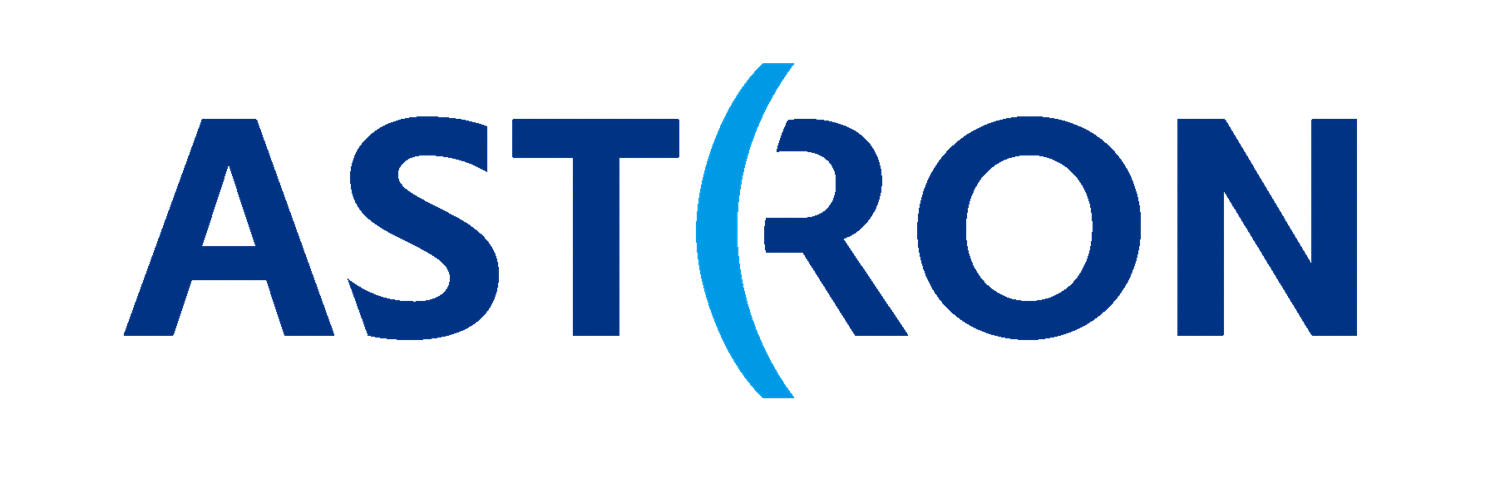 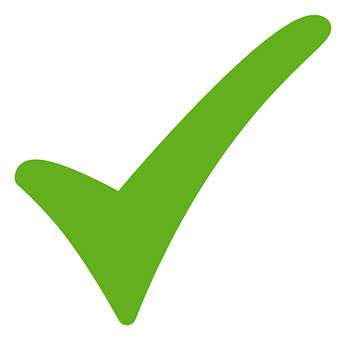 Supported by federated resources, access and platform services with SLAs
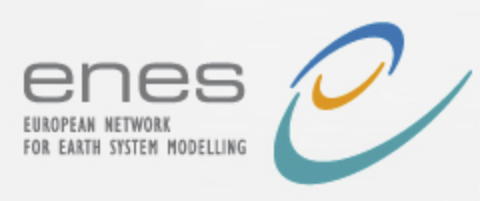 Environmental Sciences and Climate Research Thematic services in the consortium
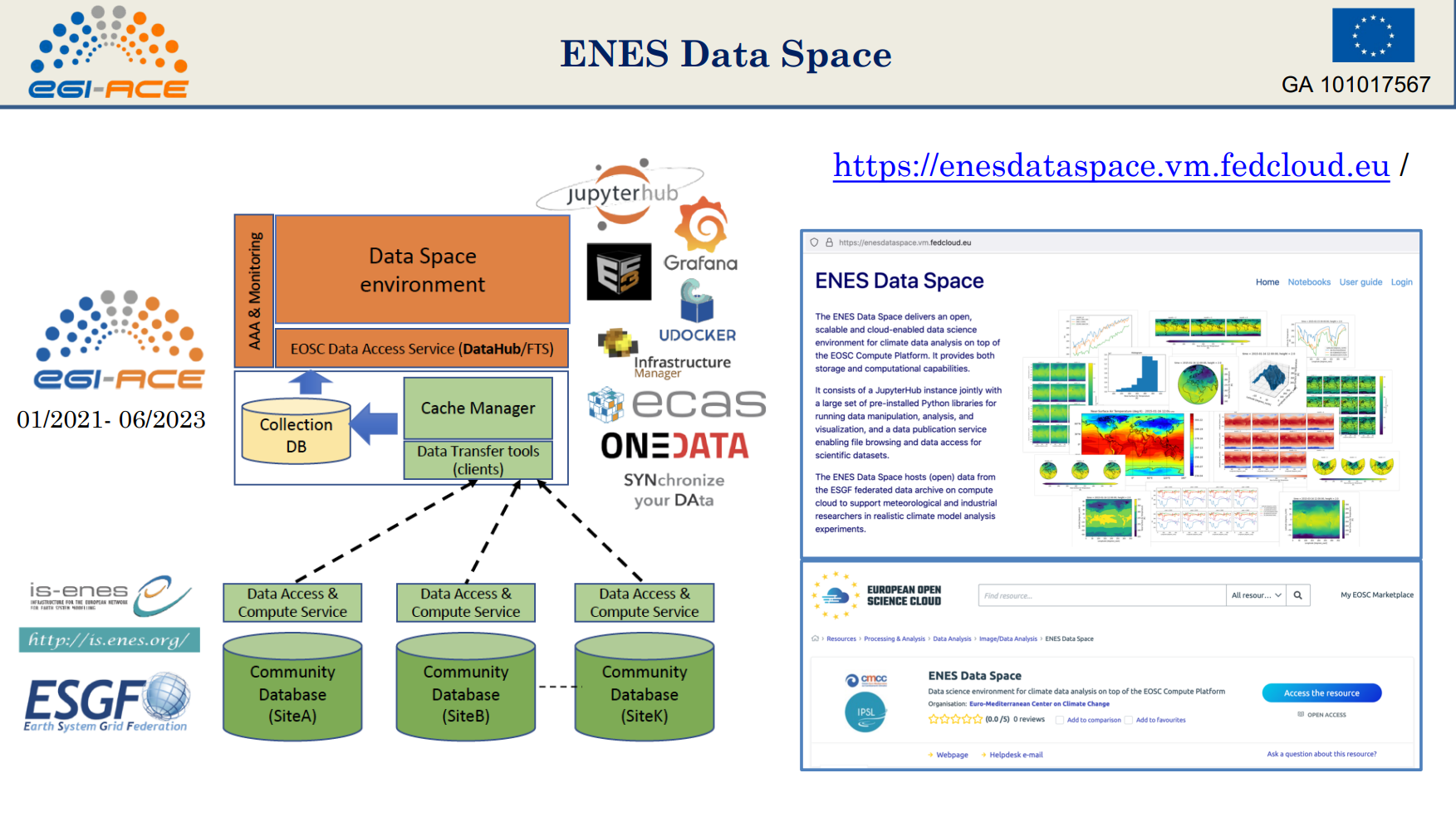 SLIDE FROM: Climate modelling: data and computing challenges (Sylvie Joussaume, CNRS)
Keynote talk at EGI Conference 2021
Delivery channels for EOSC
International projects
Multi-national communities
RIs
Single users, small groups (Long tail)
Experimental users
EOSC USERS
Business-to-User
Business-to-Business
EOSC Portal
EGI-ACE Open Call
Ready-to-use resources/services
Self-service configuration
Short term engagement
High capacity demand
Custom configurations
Long term engagement
https://marketplace.eosc-portal.eu/
https://www.egi.eu/projects/egi-ace/call-for-use-cases
Continuously open, Cut-off dates every 2 months
Serving with the use of...
Local funds (institutional/national investments)
EC funds(VA, projects)
80million CPUh
250,000 GPUh
20 PB storage
Allocating resources for user communities
Negotiate access to resources
Taking into consideration user requirements(type, number, size, cost, availability, ++)
Match user demand and provider priorities
Type, number, size, cost, availability, etc.
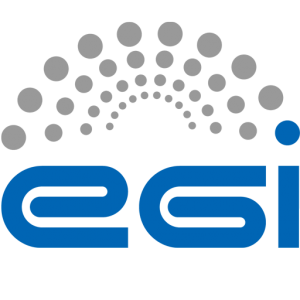 Instance requirements
Conditions
Negotiator
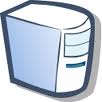 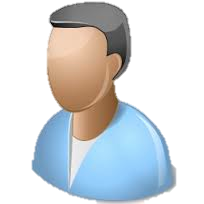 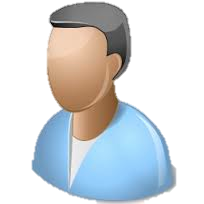 Operation Level Agreement
Service Level Agreement
Cloudprovider
Training
Support
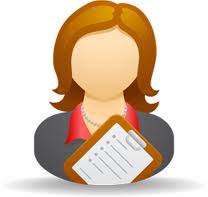 Regular satisfaction interviews
Regular service delivery reports
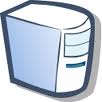 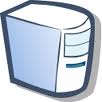 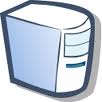 Ensuring that agreed targets are met
Specify what’s delivered
Applic.provider
Storageprovider
HTCprovider
Project/Community representative
[Speaker Notes: Motivations of providers – National/institutional mission  vs.   pay for use]
EGI-ACE Open Call: Statistics
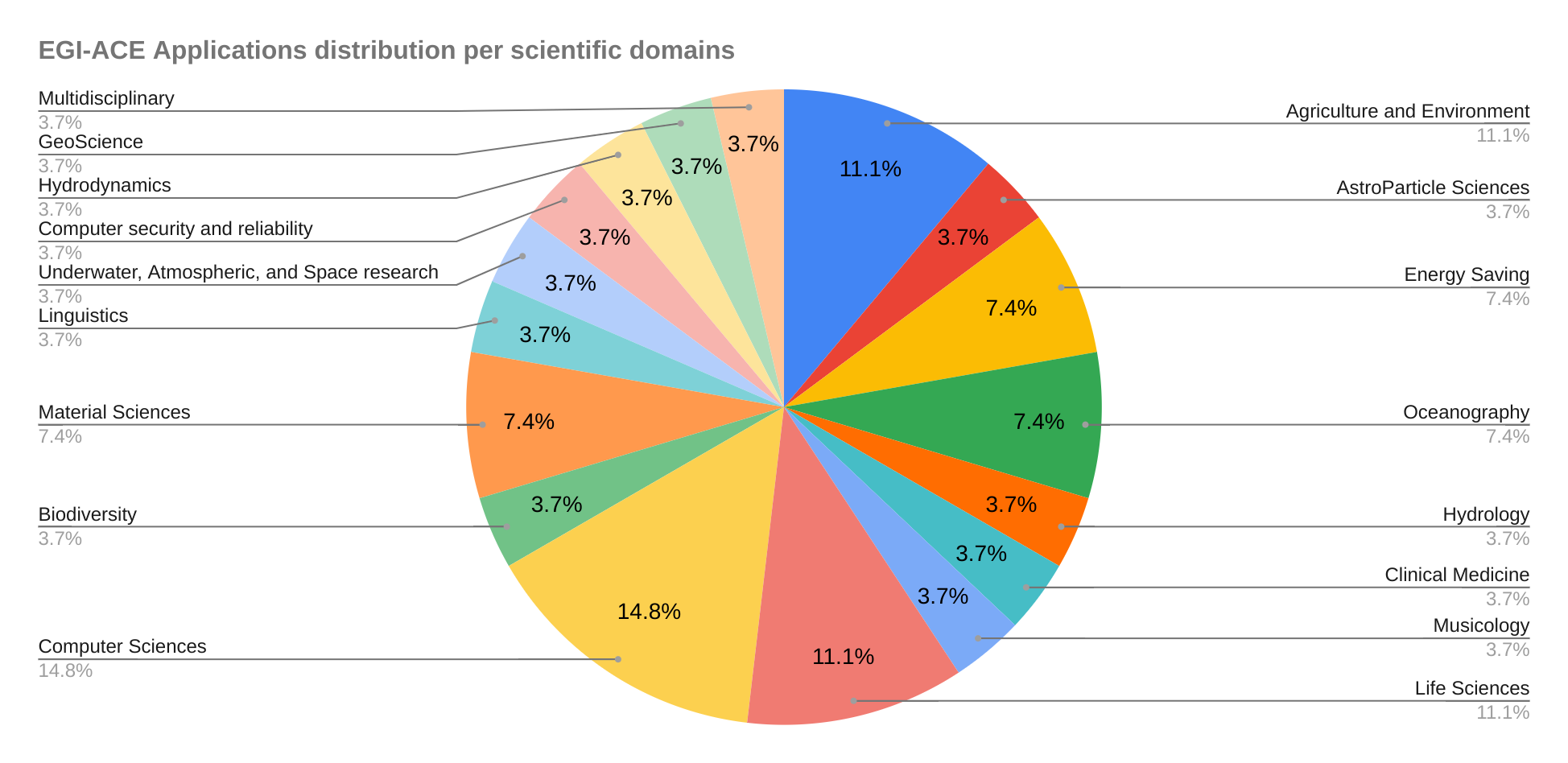 2supported by NGIs (national funds)
21Supported withVirtual Access
28 Applications
5 cut-off dates (since March 2021)
5in discussion
Next date: 15/Feb/2022: https://www.egi.eu/projects/egi-ace/call-for-use-cases/
Submitted use cases from Environmental Sciences and Climate Research
How EGI-ACE supports communities: 4 pillars
Assignments in the Customer DB: https://confluence.egi.eu/display/EGIACE/Customers+DB
Training Programme
Use case shepherds (lead experts)
14 webinars, 436 attendees, 804 Youtube views
2 more in the pipeline
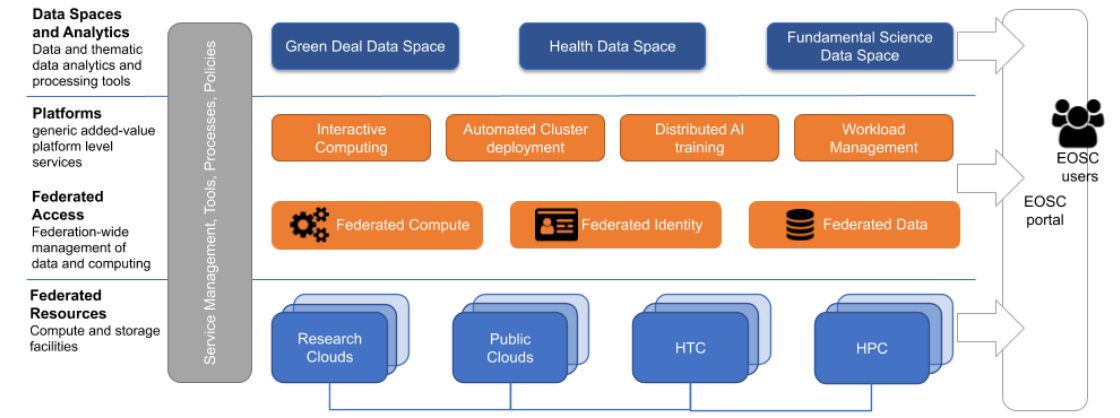 Provider specific support
Users docs
https://docs.egi.eu
Distribution of national and EC funds for service delivery for 56 use cases
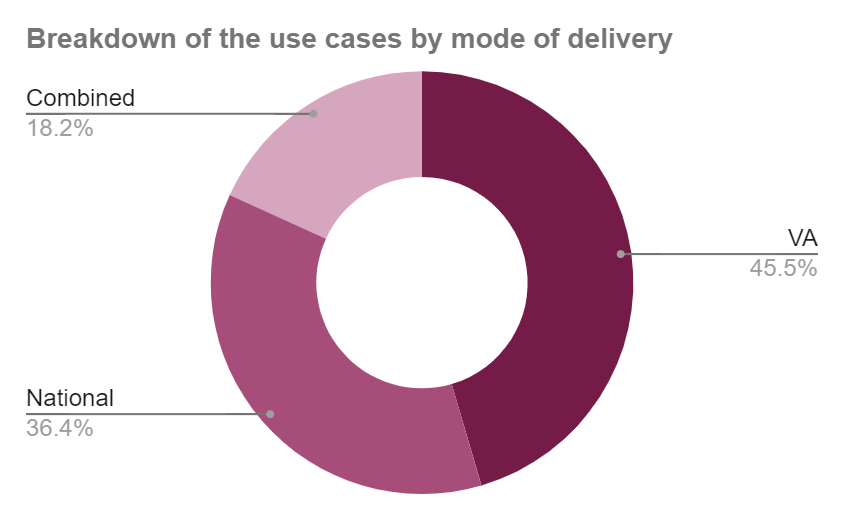 EC funds inexternal projects
VA: 47 Million CPU hours
105 mill.CPUh in total
Cloud capacity consumption trends
Start of EGI-ACE
Start of EOSC-hub
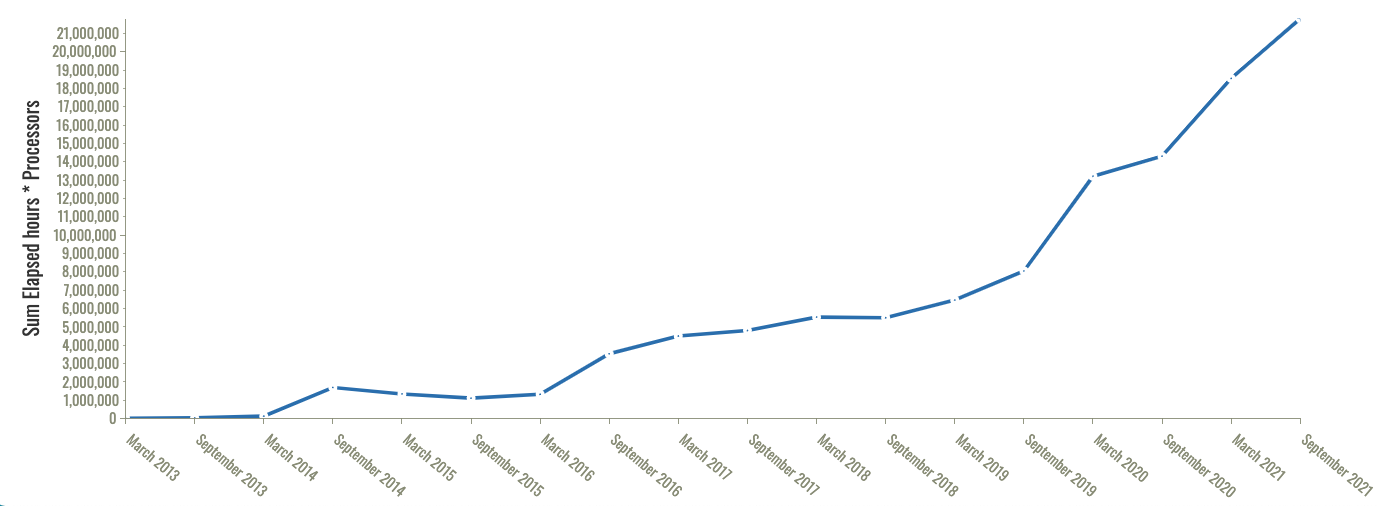 +60% 2021-2022 
43 Million CPU hours
Sustainability beyond EGI-ACE
EOSC Compute Platform → a distinguished element within Exchange because other services depend on it
Continued funding after EGI-ACE?
For international delivery (~VA)
Compute Platform (IaaS, PaaS)
Thematic services w. broad interest, e.g. ENES, SAPS → What else?
Coordinated resource allocation
Provider integration
EC procurement from 2023
Input fed by EGI-ACE through EOSC Future (D2.9) in Dec 2021
EOSC-Exchange
Dataprocessing use cases
Data space services
Compute Platform
FederatedData
EOSC-Core
Further information: EGI-ACE D2.2 Strategic Plan - https://zenodo.org/record/5745168
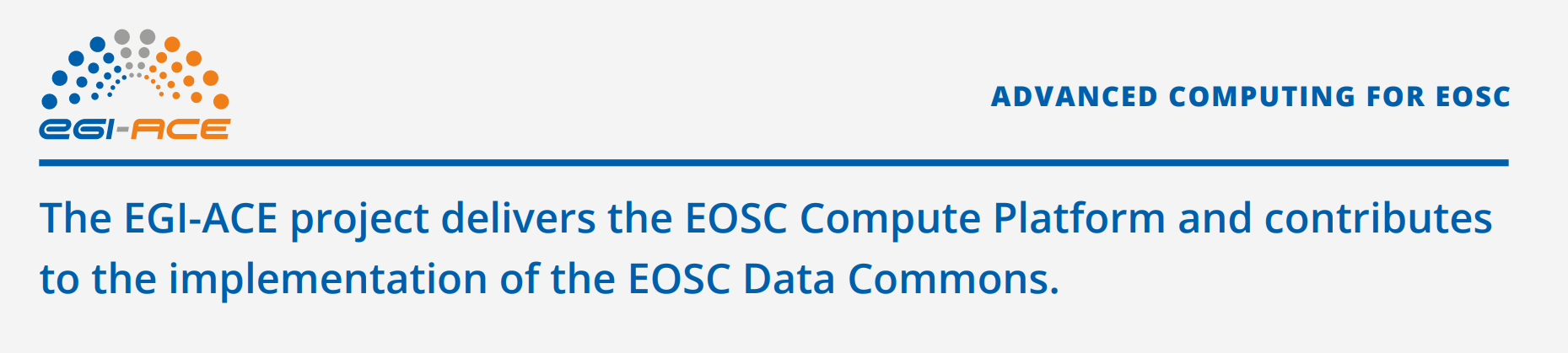 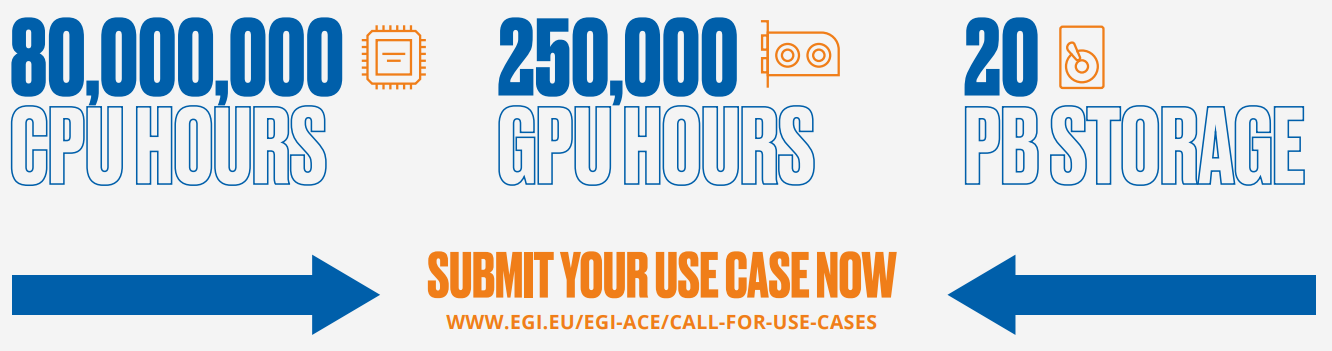 Cut off every 2 months, next: 15/Feb/2022
Thank you
https://www.egi.eu/projects/egi-ace/
Diversity of EOSC compute cases
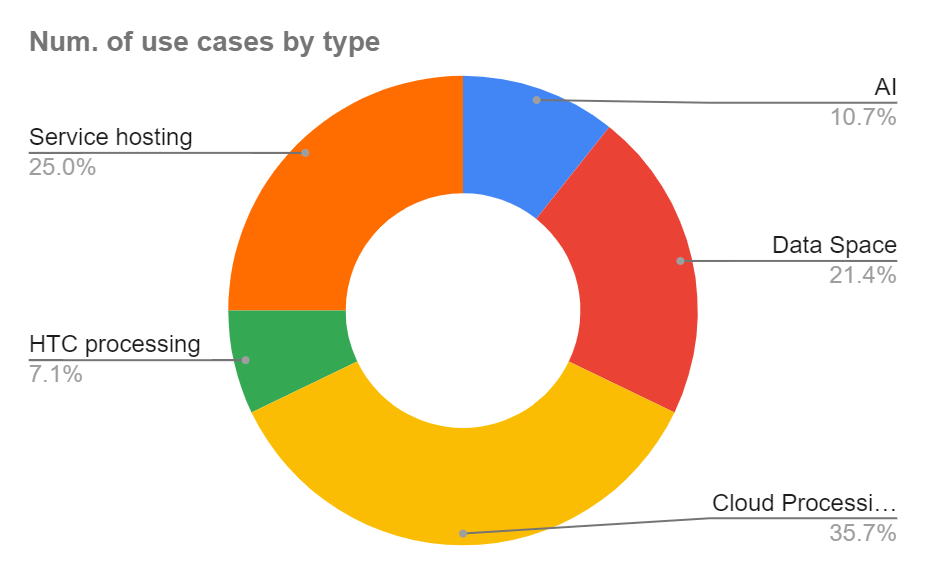 56use case
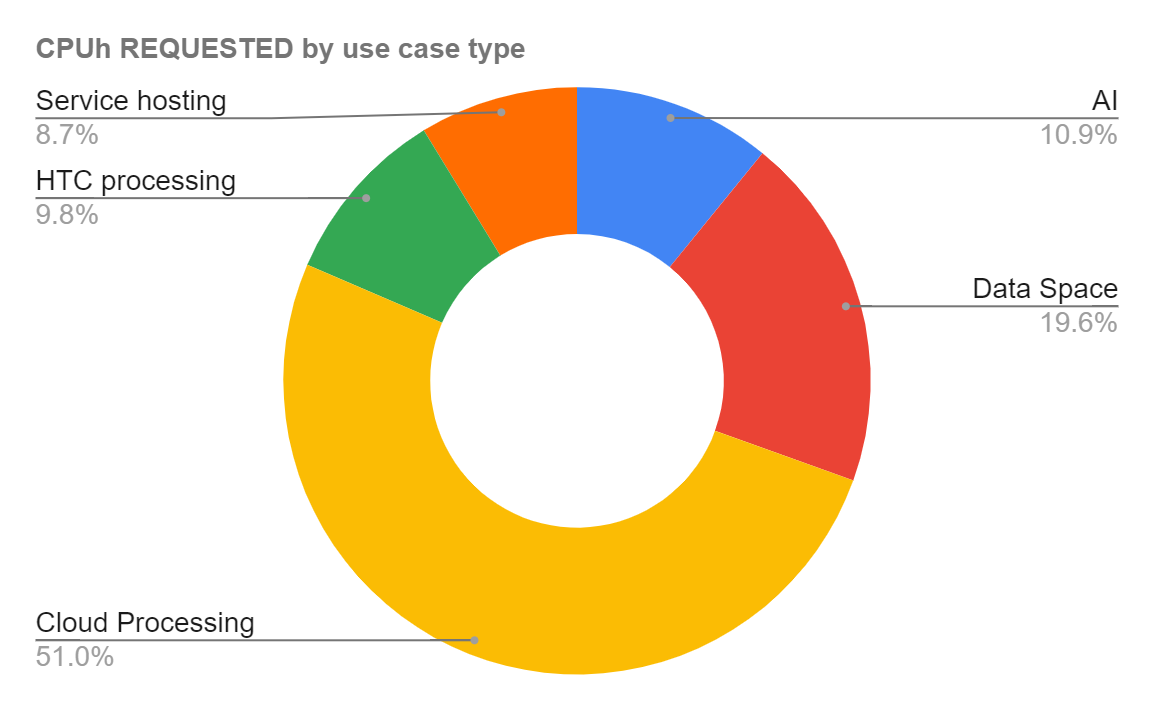 105 mill.CPUh in total
[Speaker Notes: Meaning:]
Combining services & resources:EGI-ACE Notebooks and OpenAIRE
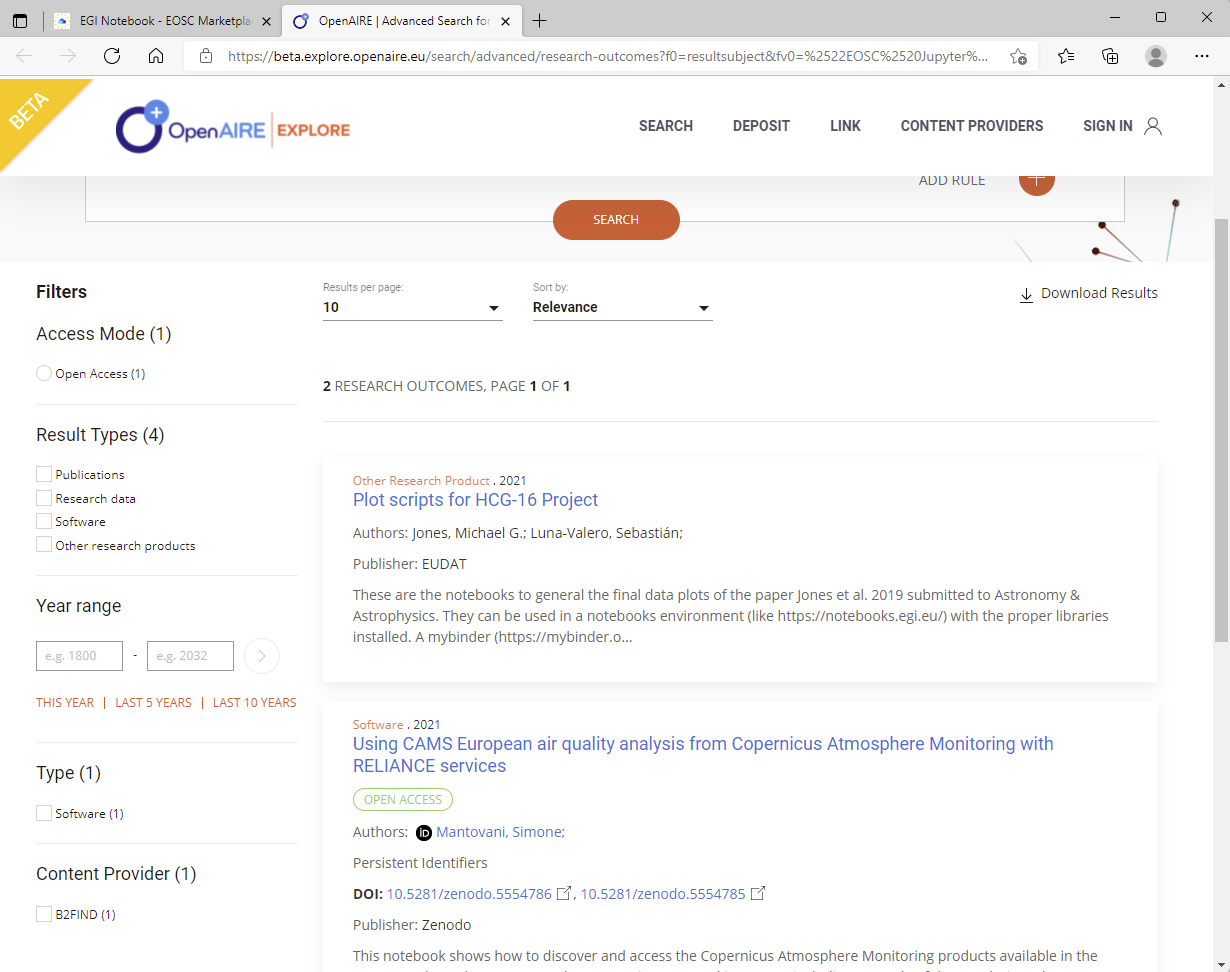 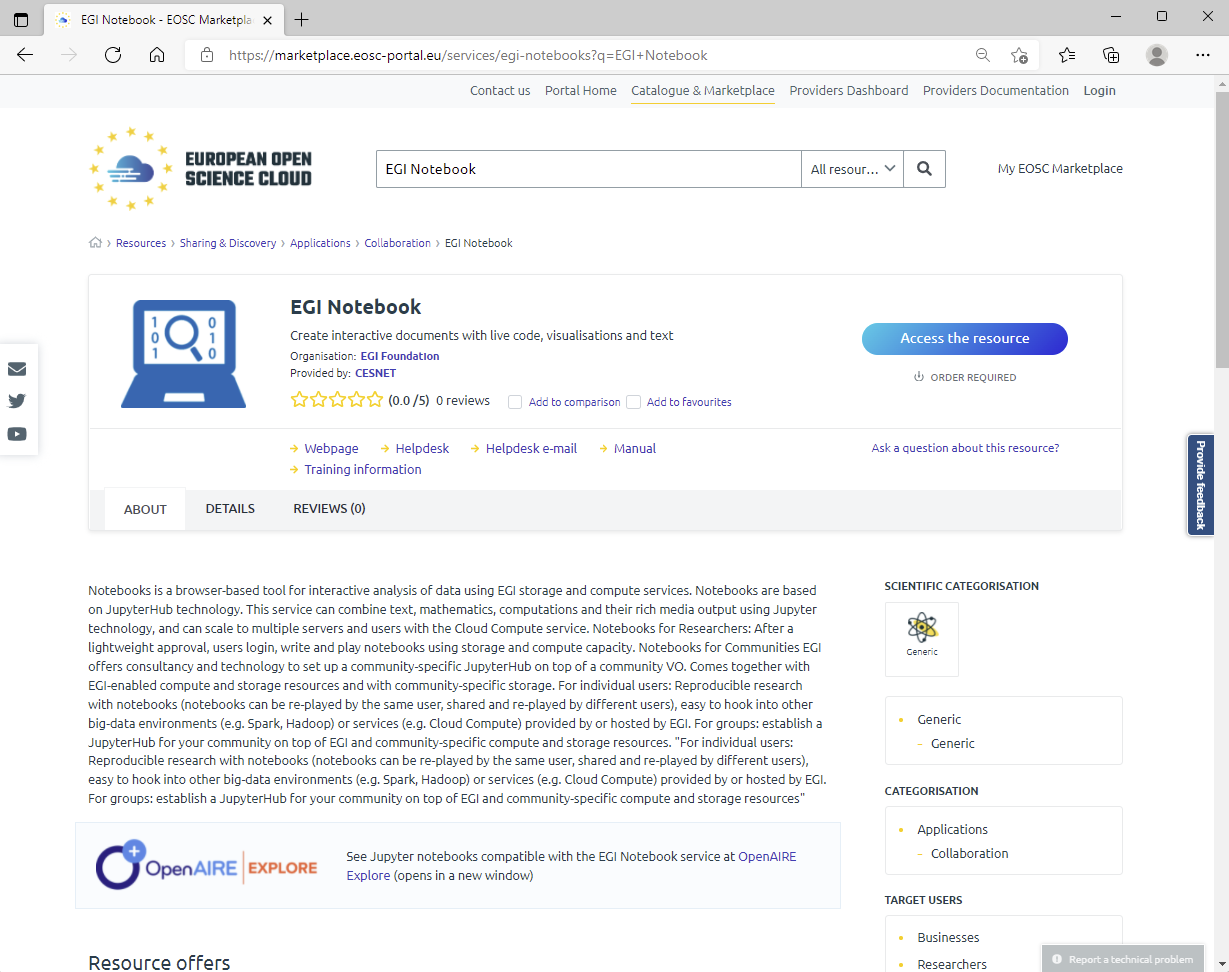 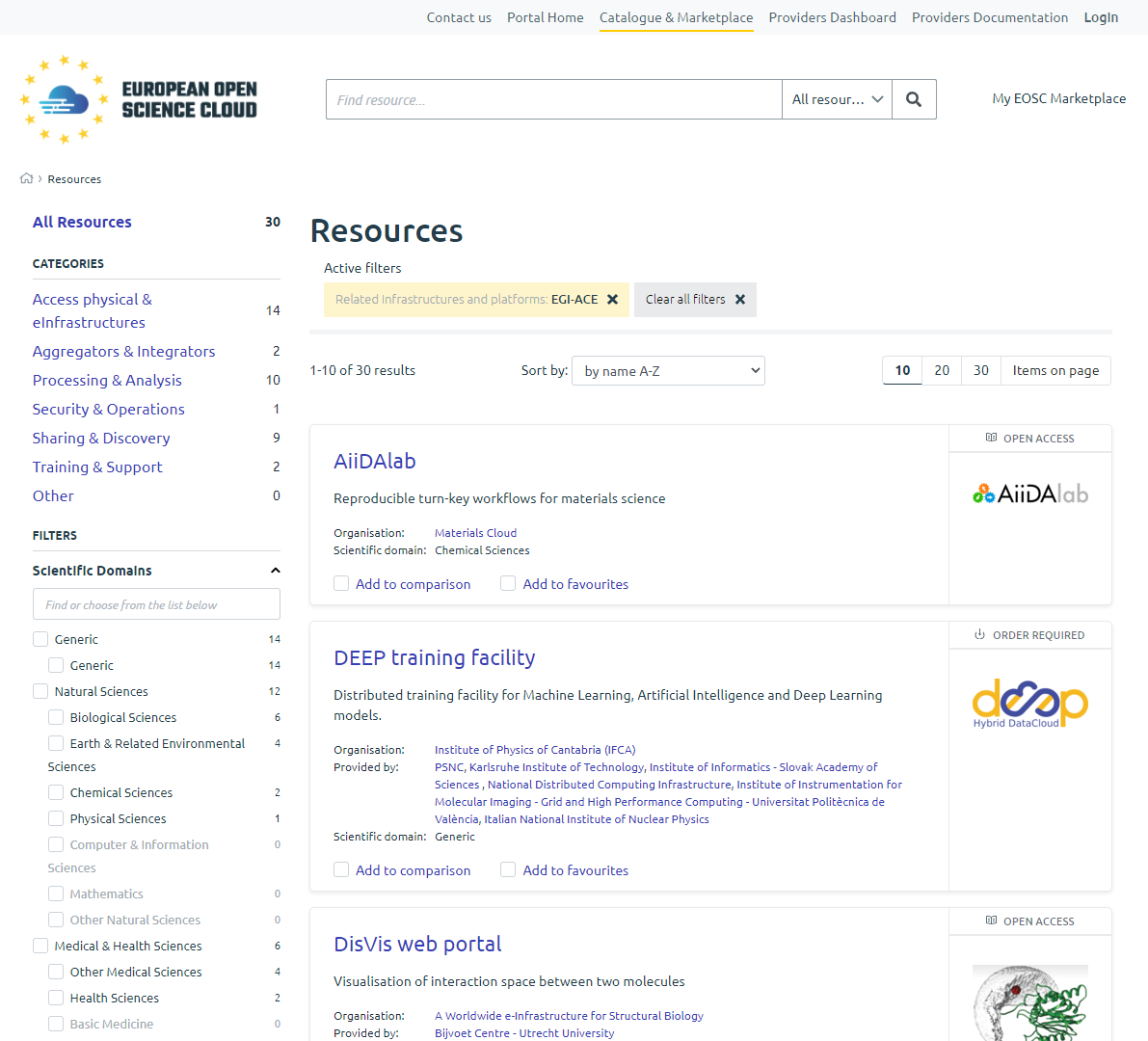 31 services from EGI-ACE in EOSC so far
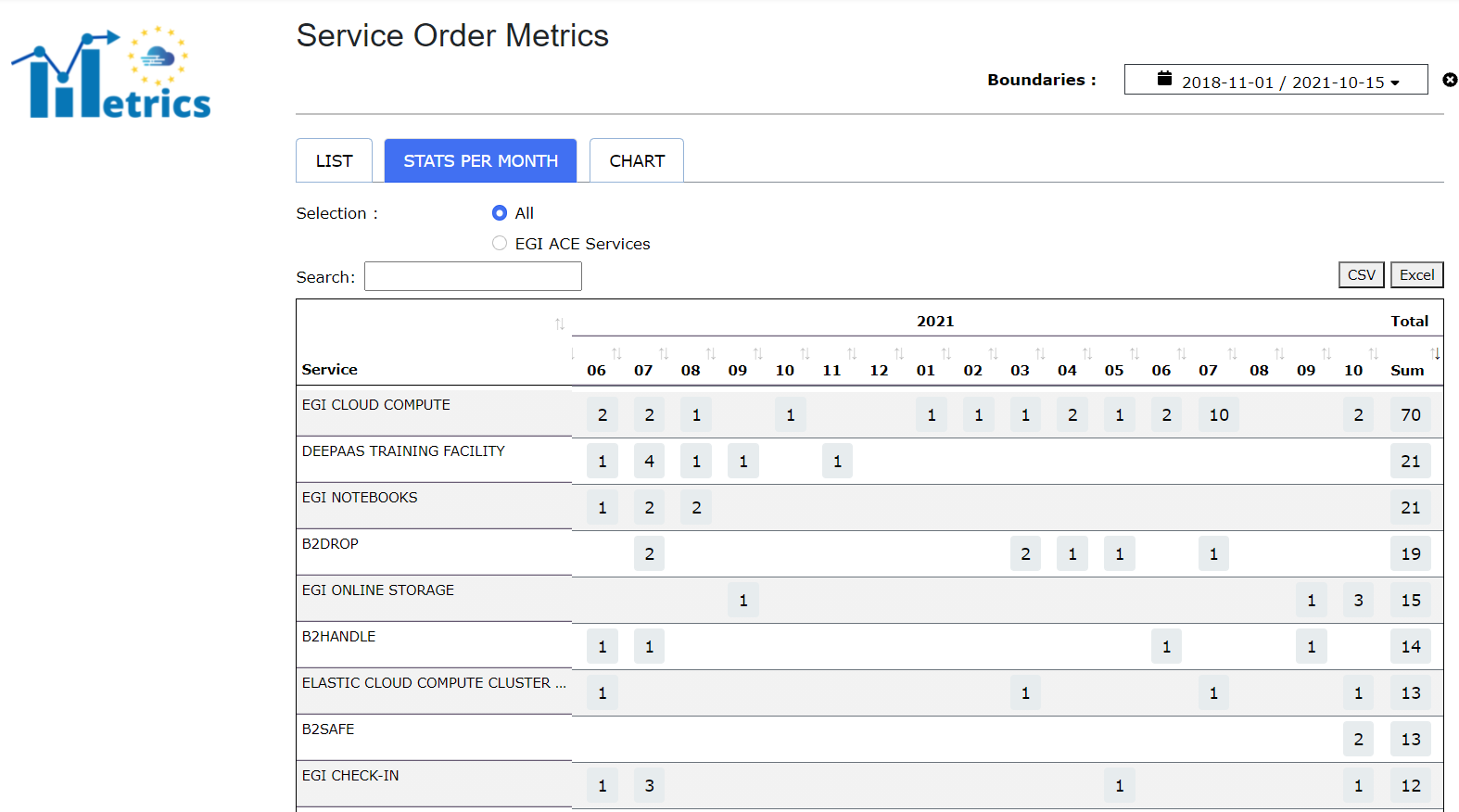 9 EGI-ACE service among the top10 ‘most ordered’ EOSC service since 2018